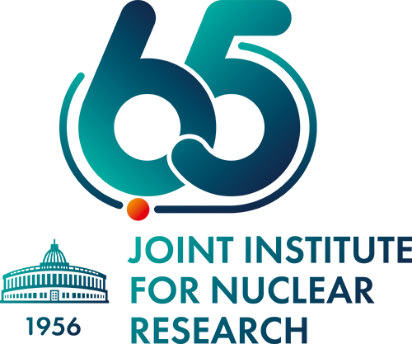 54
th
Meeting of the Programme Advisory Committee for Condensed Matter Physics
28 June 2021
Members of the PAC
* Excused absence
Invited expert
Ex officio members appointed by the JINR
Members of the JINR Directorate
Draft Programme of the PAC meeting